Module 12 Western music
Unit 3 Language in use
WWW.PPT818.COM
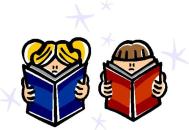 Objectives：
1. To learn alternative questions with “or”;
2. To learn to exclamations with “What (a/an) …!”
语法讲解建议采用归纳法，如尽可能多的呈现一些相关例句，或可让学生从已学课文中找相应例句，引导学生试着从所观察到的语言现象中总结出语言规则和语法规律。
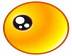 Have  A  L        k
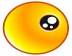 — Is this by Strauss or Mozart?
— It’s by Strauss.
— Do you like traditional Western music 
     or pop music?
— Well, I like both.
观察后我们发现上面两个问句中，提问者分别给出了两个可供对方选择的答案。
这类在问题中提供两个或两个以上可选答案的问句叫                      。
选择疑问句
在口语中，选择疑问句的语调应是第一个选择项读升调、第二个选择项读降调。
More examples:
Is it by the father or the son?
这是父亲写的还是儿子写的？
Would you like coffee, tea or soda?
你想喝咖啡、茶还是苏打水？
Should I call or email you?
我应该给你打电话还是发电子邮件？
Did you come here by bus or by car?
你是坐公交车还是开车过来的？
Which does Lingling like, traditional music or pop music?
玲玲喜欢传统音乐还是流行音乐？
Who wrote The Blue Donube, Mozart or Strauss?
谁写的《蓝色多瑙河》，莫扎特还是施特劳斯？
观察上面的句子我们可以发现，选择疑问句中or所连接的可以是不同的内容，如两个名词(the father or the son)、两个动词 (call or email)、两个介词短语 (by bus or by car)、专有名词 (Mozart or Strauss)等。
注意：or所连接的内容一定是并列的，如果or的前面是名词，其后也应该是名词；如果是动词，则其后也必须是动词，不能前面是名词，后面却接一个动词。
1
Write questions.
例：you / like / pop / traditional music?
        Do you like pop or traditional music?
(be) / Strauss / German / Austrian?
    Is Strauss German or Austrian?
2. (be) / this / pop / rock?
     Is this pop or rock?
3. they / play / traditional music / modern 
    music?
    Do they play traditional music or 
    modern music?
4. he / play / piano / violin?
    Does he play piano or violin?
5. where / (can) we / hear / rock music / in / 
    New York / London?
    Where can we hear rock music, in New 
    York or in London?
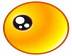 Have  A  L        k
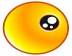 在第一单元的对话中，Daming 在听到《蓝色多瑙河》后赞叹：_____________! Betty 也说：_______________! 她还赞美维也纳漂亮：__________________!
It’s so beautiful
I love his music
What a beautiful city
通过观察，我们发现这三个句子都是
感叹句
当我们想表达一种较为强烈的感情，如喜悦、赞叹、惊异、愤怒、厌恶等时，可以用感叹句。
仔细观察这三句话：
It’s so beautiful!
I love his music!
What a beautiful city!
我们发现这些句子大致分为两类。
第一类：
It’s so beautiful!
I love his music!
That’s my favourite song!
这类感叹句在句式上与陈述句没有任何区别，只是将句号变成了感叹号，语气变得更强烈而已。
这一类句子在书面语中我们用感叹号表达感叹的语气，在口语中则是通过说话的语气来表达强烈的情感。
More examples:
Happy birthday, Tom!
I am so angry!
Ice cream is the best dessert!
Ouch, that hurts!
I’m so excited!
That’s wonderful!
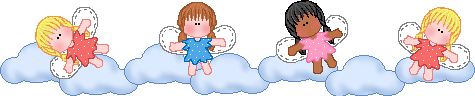 第二类：
What a beautiful city!
What a lovely day!
What a horrible thing to do!
这一类句子专门表达感叹意味。这种句式常用what作为句子的开头。其基本结构为“What + 强调或感叹的部分 （+句子的主语和谓语动词）”。句子的主谓部分常常可以省略。
More examples:
What a beautiful flower (it is)!
What a lovely dog!
What a big fish!
What nice people (they are)!
What nice weather!
What beautiful music!
思考：什么时候用What a …?什么时候用What…?
当what后面修饰的名词是可数名词单数时, what后面有不定冠词a; 如前三个例句。

当what后面修饰的名词是不可数名词或可数名词复数时，what后面不加a。如后三个例句。
2
Write exclamations with What (a)…!
例：This is beautiful music.
        What beautiful music this is!
Vienna is a beautiful old city.
    What a beautiful old city Vienna is!
2. It is a successful concert.
    What a successful concert it is!
3. They are playing noisy drums.
    What noisy drums they are playing!
4. It was a wonderful party.
    What a wonderful party it was!
5. Mozart is a famous composer.
    What a famous composer Mozart is!
3
Put the words into the correct column.
drum,     fan,       musician,     piano 
pop,       rock,    traditional,    violin
pop,    rock
traditional
drum,  piano
violin
fan,
musician
4
Complete the conversation with the correct form of the words from the box.
come,    give,     hear
learn,    love,     write
Lingling: This is beautiful music. Who 
                 wrote it, Betty?
Betty: Beethoven wrote it. He was a great 
            musician. I ______ his music.
love
Lingling: Me too. Did he live at the same 
                 time as Mozart?
Betty: Yes, he was born in 1770 and began 
            to _______ music at an early age. 
            He ________ his first piano concert 
            when he was only eight.
Lingling: When did he start to ________ 
                 music?
write
gave
learn
gave
Betty: Very early.  His first work _______ 
            out before the age of 12.
Lingling: Was Beethoven famous at that 
                 time?
Betty: Yes. But he began to loose his 
            hearing. In the last ten years of 
            Beethoven’s life, he _______ nothing.
Lingling: That’s sad!
Betty: Yes, but he still played the piano. He 
            died when he was 56.
heard
5
Module task:
Talking about Chinese music
Work in pairs. Talk about one or two types of Chinese music.
beautiful,    fast,    lively
modern,      sad,     slow
Module task:
Choose one or two types of Chinese 
   music and describe them. Use the words 
   from the box.

 Say which types of music you like. Give 
   your reasons.
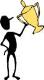 Individual activity
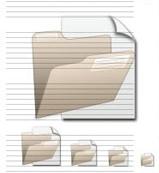 课堂小测验
I. 把下列句子改写成感叹句。
1. It is quite a nice present. 
    _____ _____ nice present (it is)!
2. They are good students. 
    _____ _____ students they are!
3. It’s sunny today.    
    _____ _ sunny day it is today!
4. The children are lovely.
    _____ _____ children!
What   a
What  good
What a
What lovely
5. Mr Wang is a very busy man.
    _____ _____ _____man Mr Wang is!
6. They live a happy life today.
    _____ _____ _____ life they live!
7. It is a cold day.
    _______ ______ cold day.
8. These flowers are beautiful.
    _______ _________ _________!
What    a     busy
What   a     happy
What     a
What     beautiful     flowers
II. 单项选择。
1. I like playing ___ violin but my sister  
    likes to play ___ chess.
    A. the; the      B. the; /
2. Beethoven was a great ___ from  
    Germany.
    A. singer        B. composer
3. My mother asks me to make my   
    room ___ every day.
    A. clean          B. cleanly
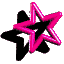 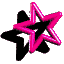 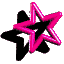 4. I have a pen friend ____ Betty.
    A. call                  B. called
5. Do you like CDs ___ Na Ying?
    A. with                 B. by
6. My ___ brother is two  years ___ than  
    me.
    A. elder, older     B. older, elder
7. ___ you ___ I am going to the party.
    A. Both; and         B. Not only; but also
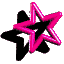 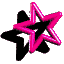 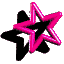 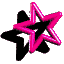 8. -What ___ beautiful baby!
    - You are right.
     A. a              B. the
9. She’s never played the piano, ___?
    A. is she?            B. has she?
10. -Xian Xinghai didn’t write traditional 
       music, did he?
      - Yes, _____.
        A. he did          B. he didn’t
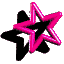 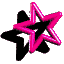 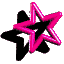 III. 请根据不同的情景写句子。 
 你想知道Ben和Mike今天谁没到学
    校。该问：  
    Who____________________________
    ________? 
2. 售货员让顾客在白色和黑色的物品中
    选喜欢的。该说：    
    Which ___________________________
    __________________?
is not at school today, Ben or Mike
one do you like, the white one or the black one
3. Miss Lee问Jim在教室还是在操场。怎么 
    问呢？ 
    Is _________________________________
    ___________?
4. 你问Amy现在是在画画还是在读书。该
    问：  
     Is________________________________? 
5. 你想问今天是星期一还是星期二。怎么问
    呢？ 
    Is___________________________?
Jim in the classroom or in the playground
Amy drawing pictures or reading
it Monday or Tuesday today
IV. 请把下列中文翻译成英语。  
 你在几年级，三年级还是四年级？
    Which grade are you in, Grade 3 or 
     Grade 4?
2. 你的玩具车是新的还是旧的？
    Is your toy car new or old? 
3. 你的父母现在在超市还是在家？
     Are your parents at home or in 
     the supermarket? 
4. 你说中文还是说英语？
    Do you speak Chinese or English?
Homework
To write five exclamations with “What (a) …!”
To write five questions with “or” in them.